Especialização em
Saúde da Família
Qualificação da Atenção ao Pré-Natal e Puerpério na US1 de Cachoeira do Sul
Aluna: Simone Netto Mônego
Orientadora: Cleusa Marfiza Guimarães Joccottet
Introdução
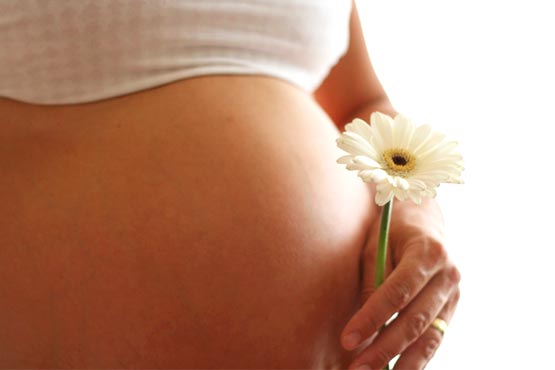 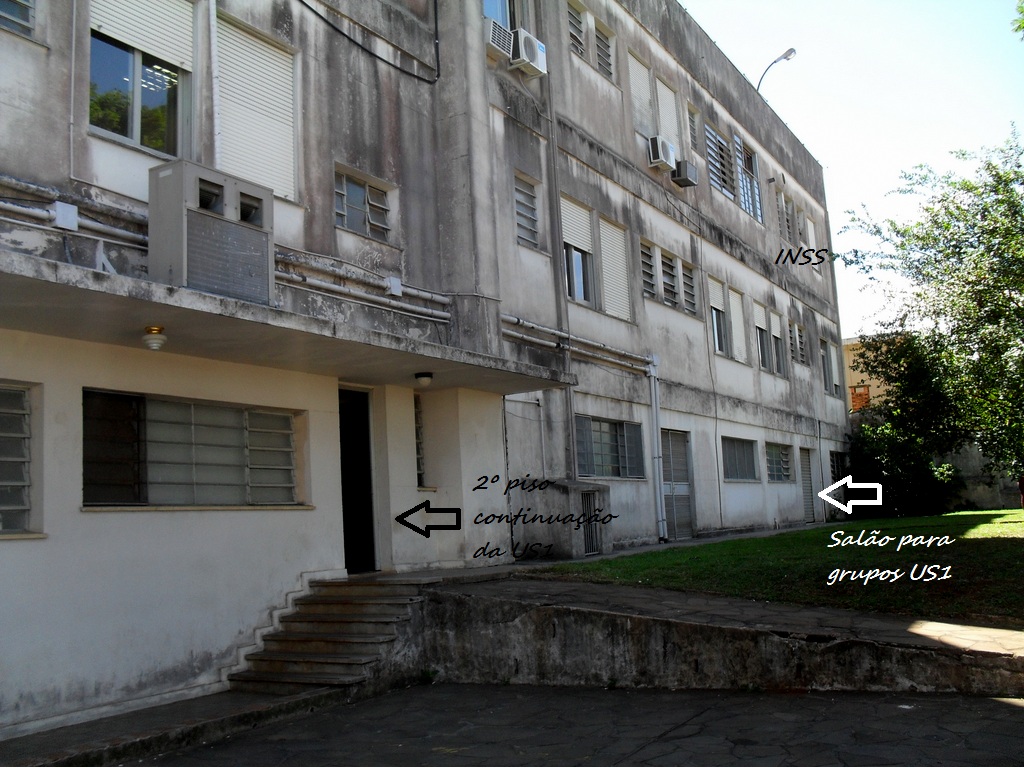 Unidade de Saúde 1 – US1
Município: Cachoeira do Sul/RS
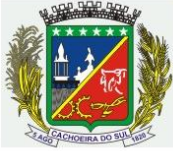 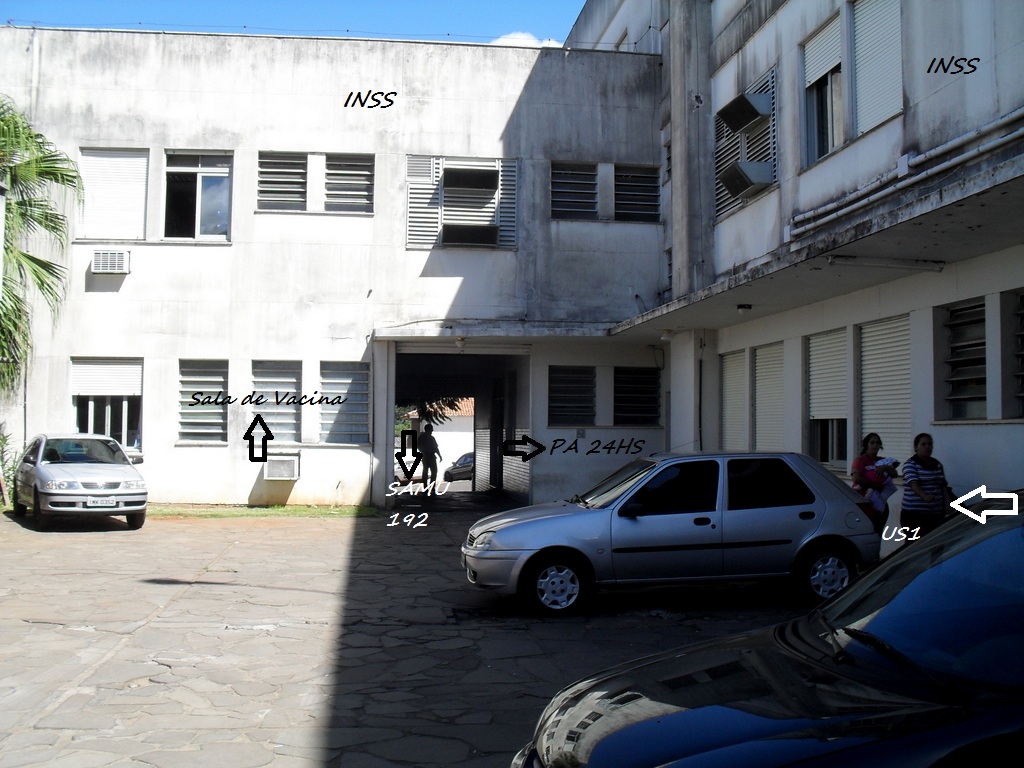 Objetivos
Ampliar a cobertura de pré-natal na US1.

 Melhorar a qualidade do pré-natal realizados na US1.

 Garantir ações de promoção da Saúde.

 Melhorar a adesão das gestantes ao pré-natal e ao grupo de educação em saúde.

 Melhorar registros das informações.

 Mapear as gestantes de risco.
Metas
Ampliar a cobertura de pré-natal das gestantes cadastradas na área que abrange da US1 para 85%; 

Captar precocemente 85% das gestantes antes dos 120 dias de gestação;

Realizar a avaliação de risco em 100% das gestantes;

Recuperação de 100% de gestantes faltosas;

Capacitar 100% da equipe para a utilização do protocolo de pré-natal e puerpério do Ministério da Saúde;

Realizar exames e ações previstas no protocolo de pré-natal e puerpério do Ministério da Saúde em sua totalidade.
Metodologia
Reunião semanal com a equipe – capacitação ao protocolo;

 Encontro semanal com o grupo de pré-natal trazendo sempre questões atualizadas de modo a suprir as dúvidas e ansiedades das gestantes;

 Acompanhamento dos registros;

 Busca ativa às gestantes pelos ACS e enfermeiros;

 Divulgação do atendimento na US1 através de folders e rádio;

 Palestras com outros profissionais da área da saúde;

 Consulta de enfermagem conforme protocolo;
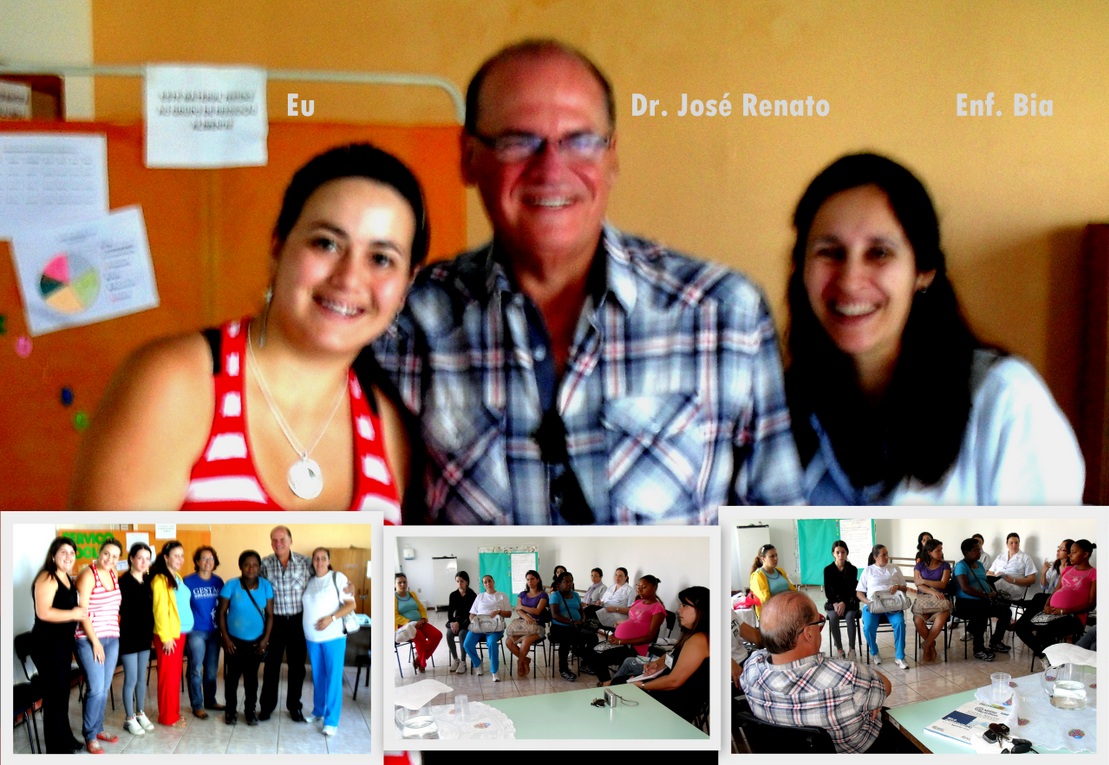 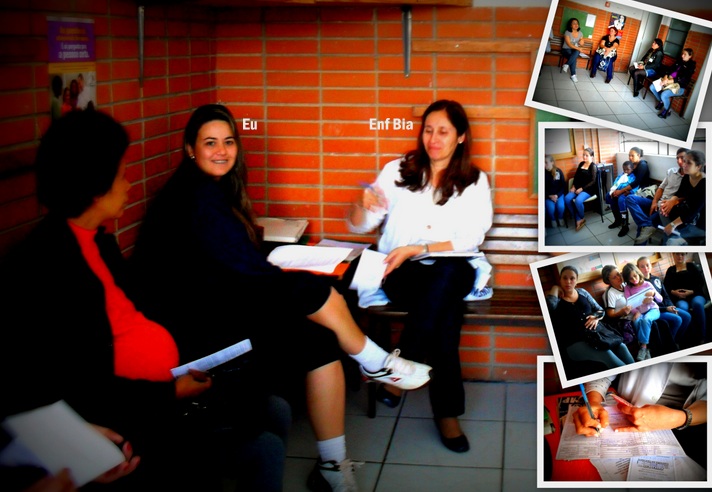 Resultados
Aumento do percentual de gestantes cadastradas antes dos 120 dias de gestação:
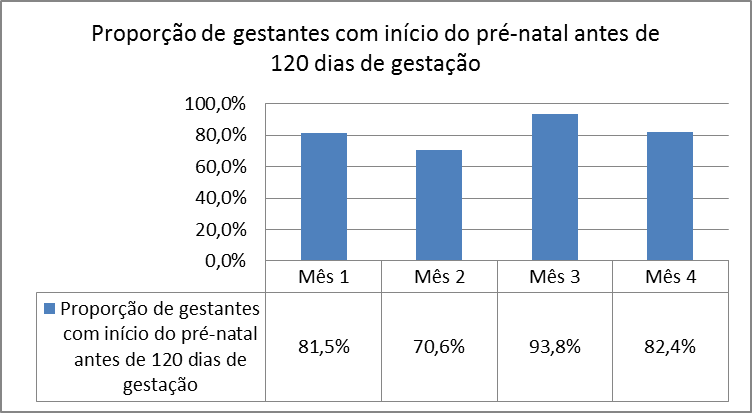 Diminuição dos índices de gestantes que não compareciam às consultas aprazadas:
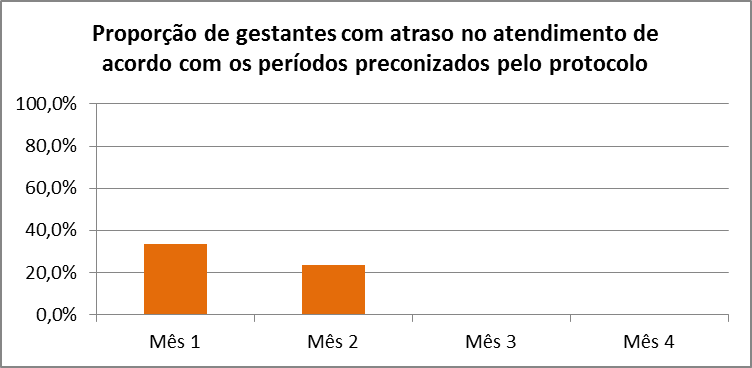 Elevação dos índices de registros em ficha espelho 100%, no que diz respeito ao peso na ultima consulta:
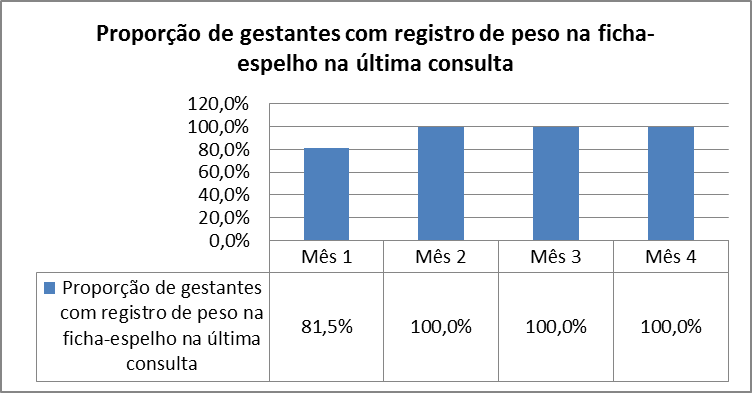 Taxas de gestantes com exames laboratoriais em dia em 100% delas;
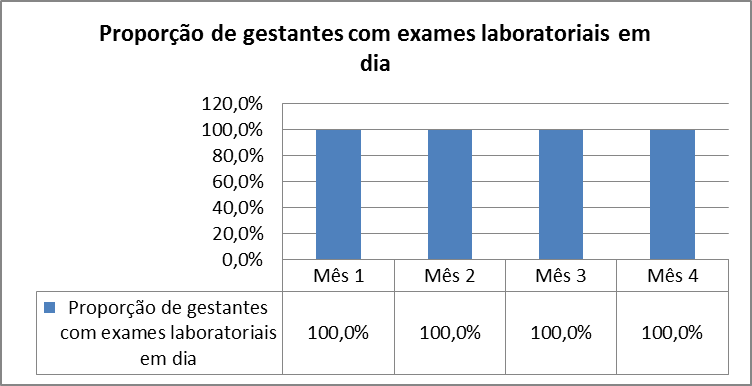 Permanentes taxas de 100% das gestantes que foram classificadas em baixo ou alto risco;
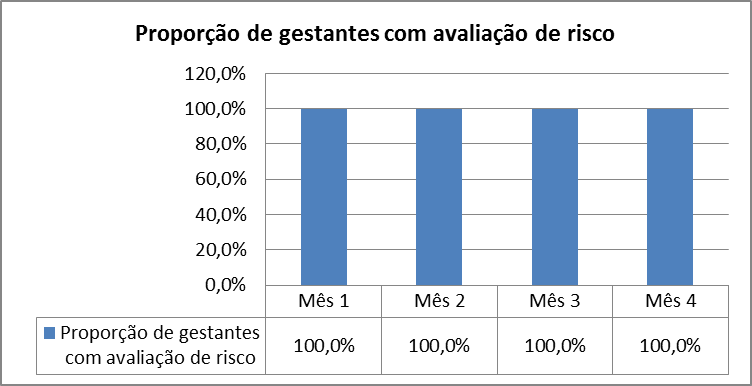 Permanente índice de 100% das gestantes cadastradas recebendo:
- prescrição de suplementação de sulfato ferroso e ácido fólico;
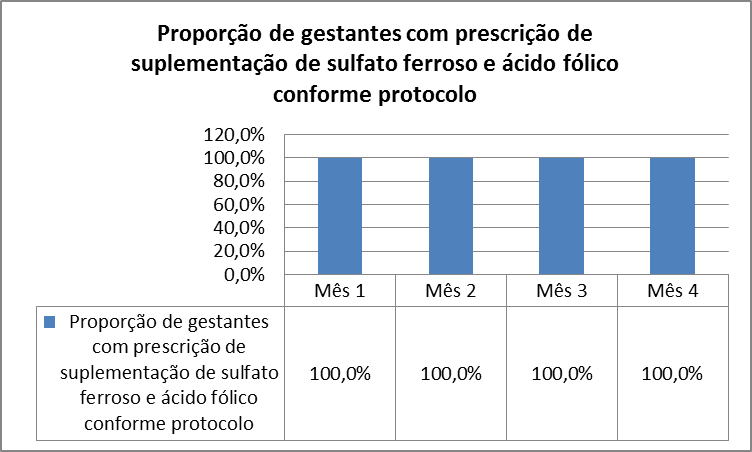 - orientações quanto aos cuidados com o recém-nascido;
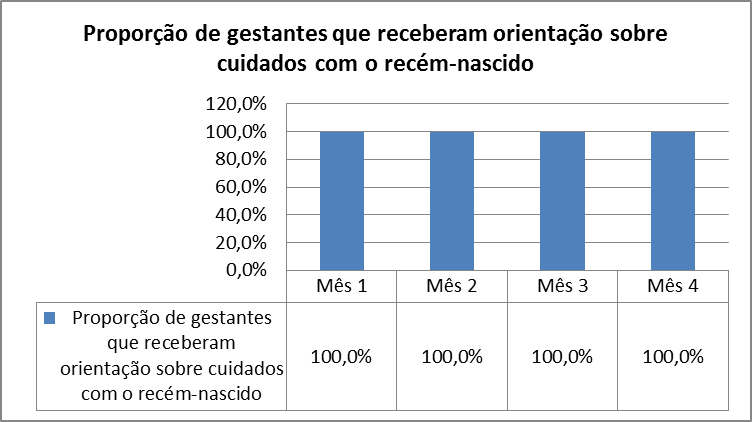 - orientações nutricionais;
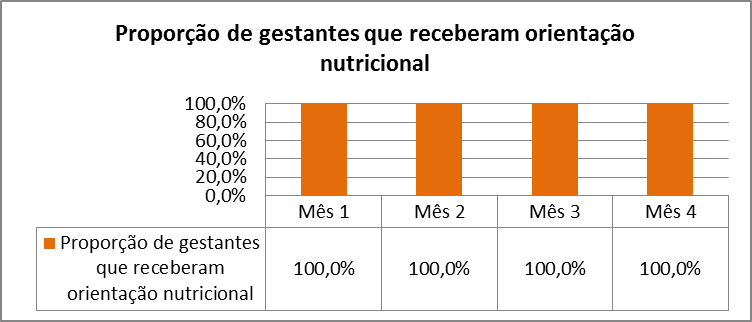 - orientações quanto ao aleitamento materno;
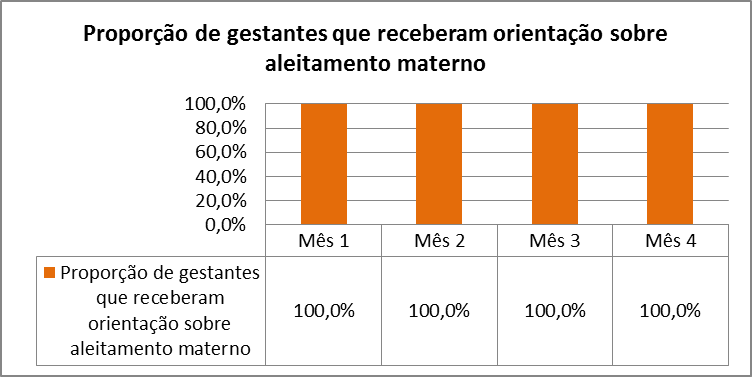 - orientações sobre riscos do tabagismo, álcool e drogas;
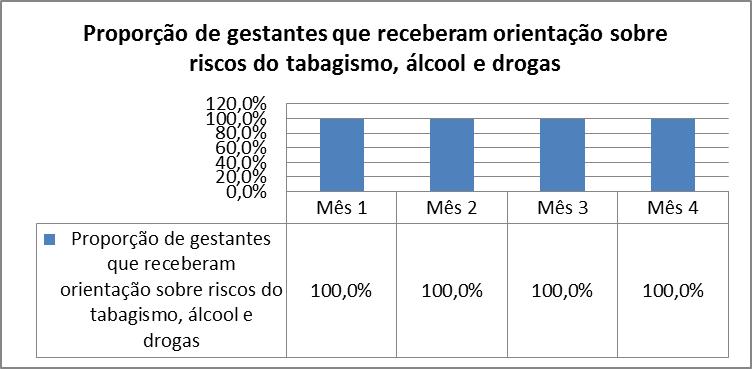 Discussão
“O constante aperfeiçoamento do profissional de saúde é primordial para que haja um serviço de qualidade. A realização deste trabalho propiciou mais do que conhecimento técnico-cientifico, pois, quando convivemos com outras pessoas, necessitamos aperfeiçoar ainda mais nosso conhecimento humanitário.”
Reflexão
“A saúde, vai além da ausência de doenças, depende de atitudes pessoais e do  trabalho de conscientização da comunidade pelos profissionais competentes, e só através do conhecimento e da implantação de políticas públicas de saúde e intersetoriais é que ambas as partes poderão reconhecer o valor indescritível que este bem possui.”
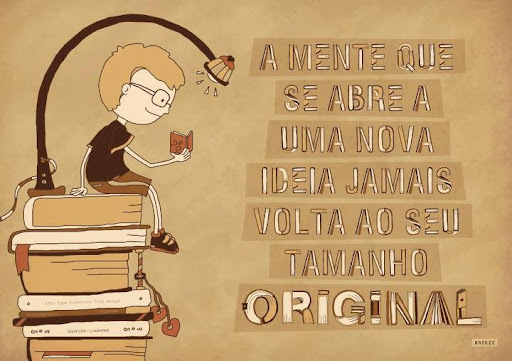 Obrigada!